Hajtástechnika
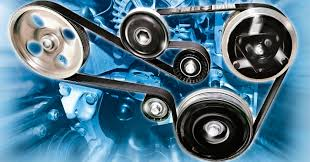 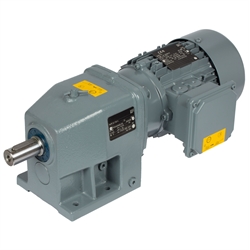 1
Hajtástechnika
A hajtóelemekkel ill.hajtásokkal foglalkozó tudományterület a hajtástechnika.

Cél
2 vagy több gépelem összekapcsolása
Fordulatszámváltás(áttétel)
Nyomatékváltás
Teljesítmény leágaztatás
Az átalakítás módja
Fokozatmentes
Merev fokozat/áttétel
Elvárás
Kis teljesítmény veszteség melletti átalakítás, azaz jó hatásfok
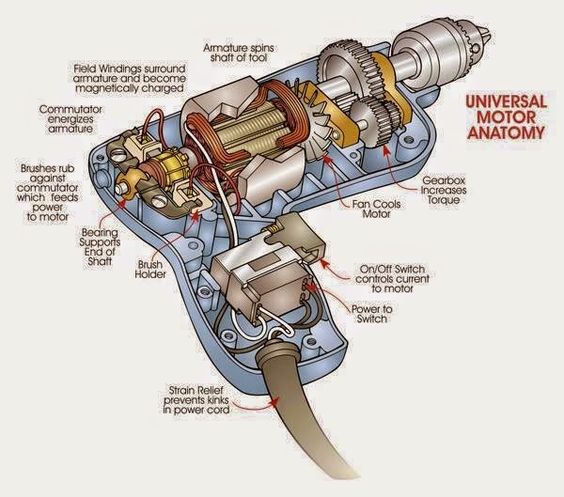 2
Hajtóművek
Összetett gépelem, amely a hajtó és a hajtott gép közötti teljesítmény átvitelt végez
A hajtómű feladata
Nyomaték
Erő
Fordulatszám
Sebesség

Legtöbb esetben a kívánt módosítást állandó áttétellel alakítják át.
3
Hajtás/hajtómű alkalmazása
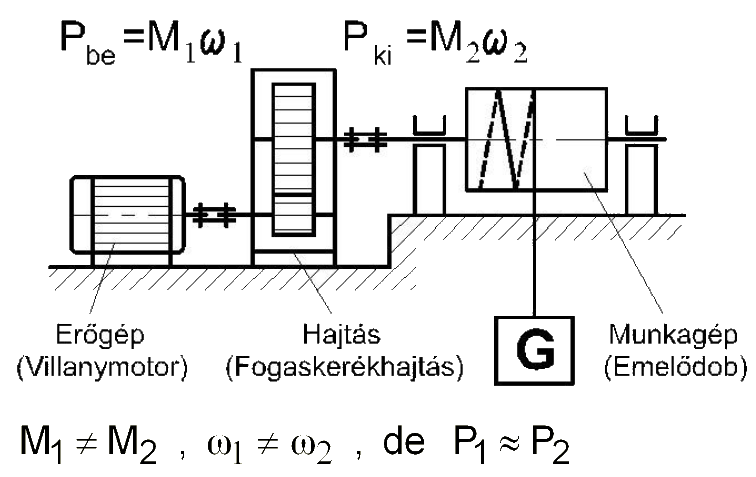 4
Hajtáselrendezés
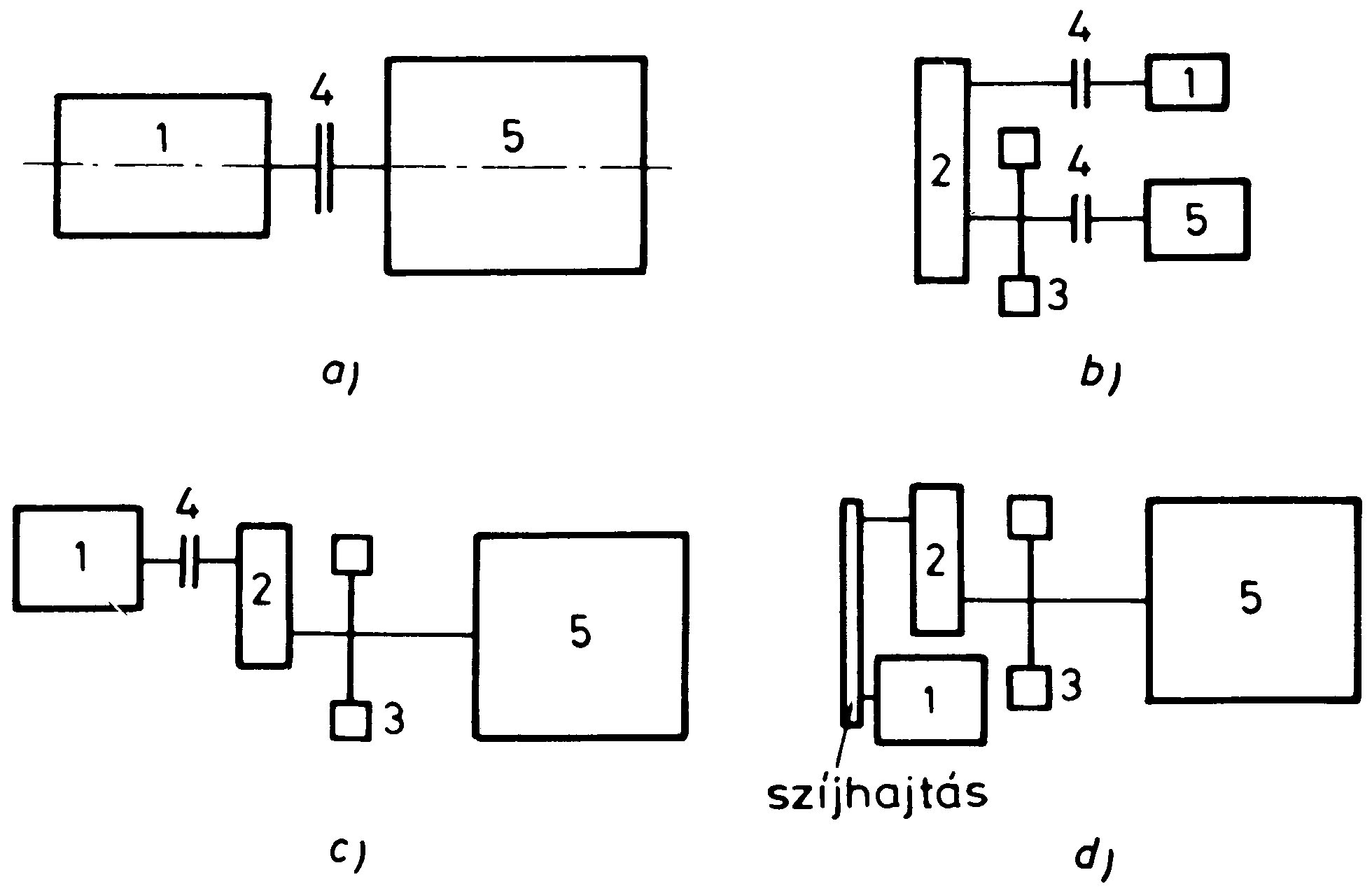 5
Hajtóművek csoportosítása
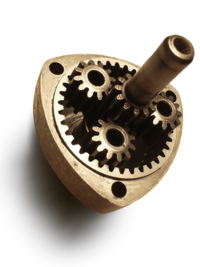 Állandó áttételű hajtások
Egytengelyű 
Bolygókerékhajtás
Párhuzamos tengelyű
Hengersfogaskerék-hajtás
Dörzskerékhajtás
Vonóelemes surlódó-hajtás
Lánchajtás
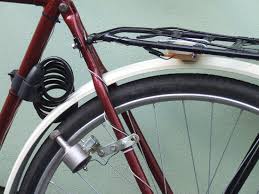 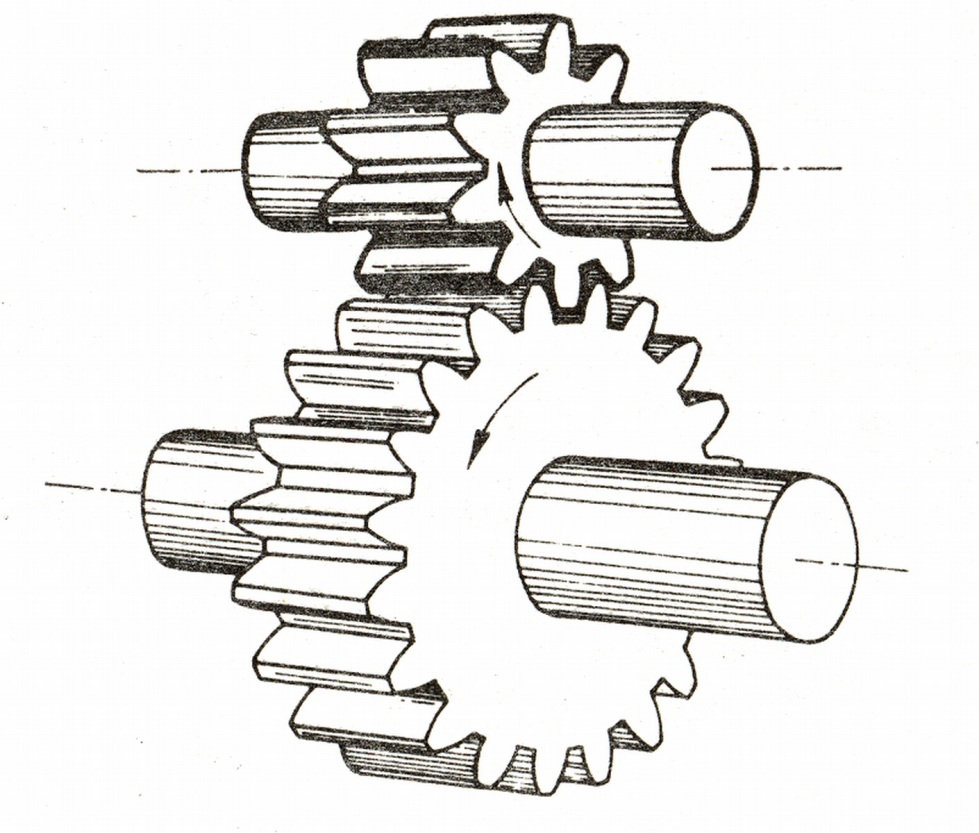 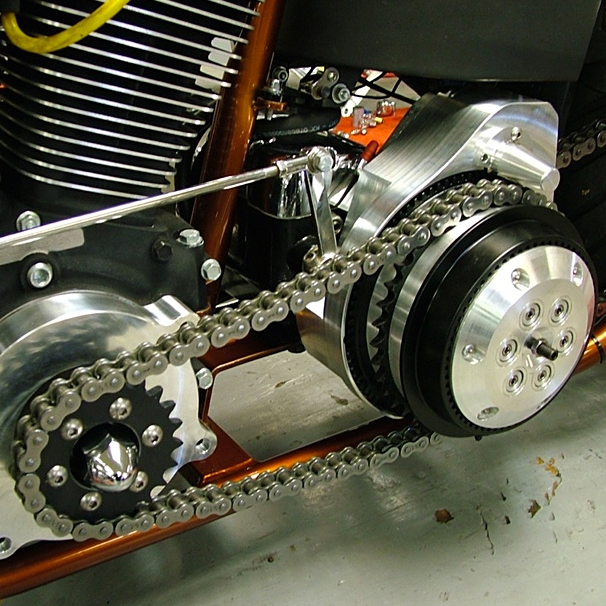 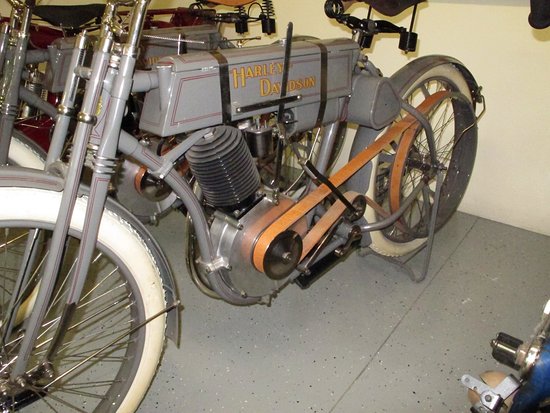 6
Hajtóművek csoportosítása
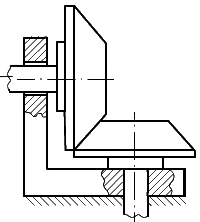 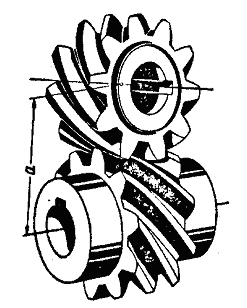 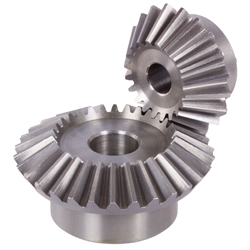 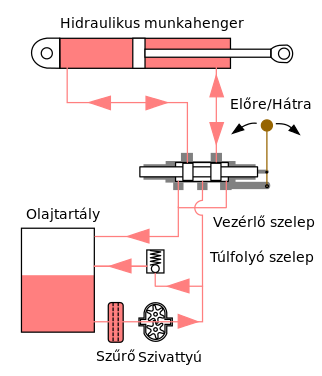 Állandó áttételű hajtások
Egymást metsző tengelyű
Kúpkerékhajtás
Kúpos dörzskerékhajtás
Kitérő tengelyű
Csigahajtás
Csavarkerékhajtás
Tetszőleges
Hidrosztatikus hajtómű
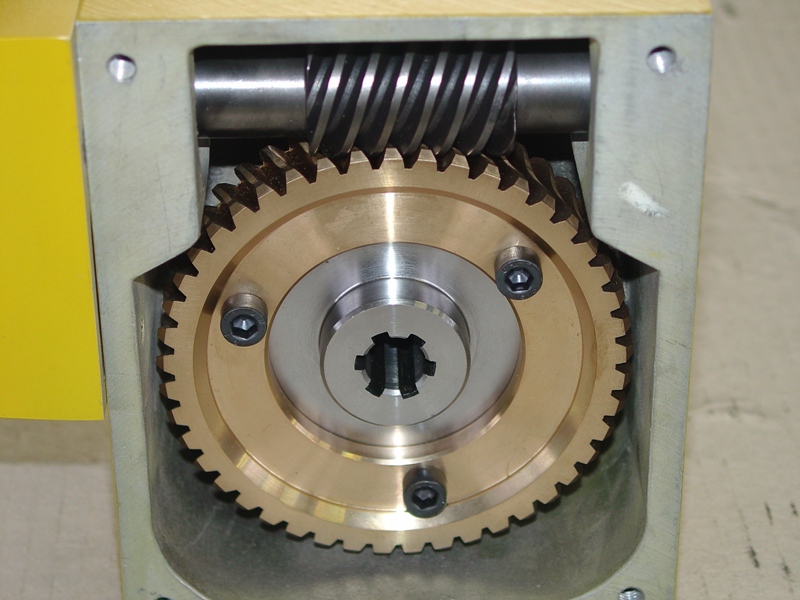 7
Hajtóművek csoportosítása
Fokozatonként beállítható áttételű hajtások
Egytengelyű
Bolygókerekes hajtómű
Párhuzamos tengelyű
Hengeresfogaskerék hajtás
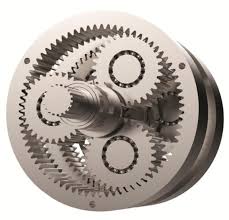 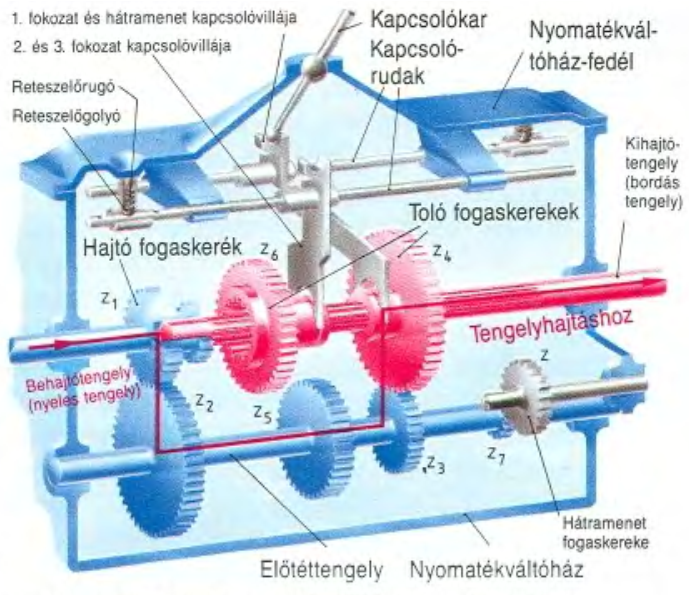 8
Hajtóművek csoportosítása
Fokozatmentesen beállítható áttételű hajtások
Egytengelyű
Hidrodinamikus hajtómű
Párhuzamos tengelyű
Dörzskerékhajtás
Vonóelemes surlódóhajtás
Egymást metsző tengelyű
Kúpos dörzskerékhajtás
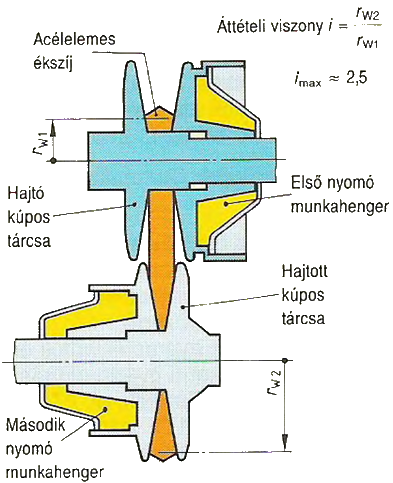 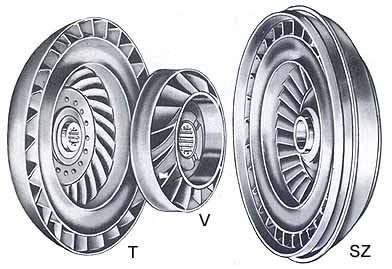 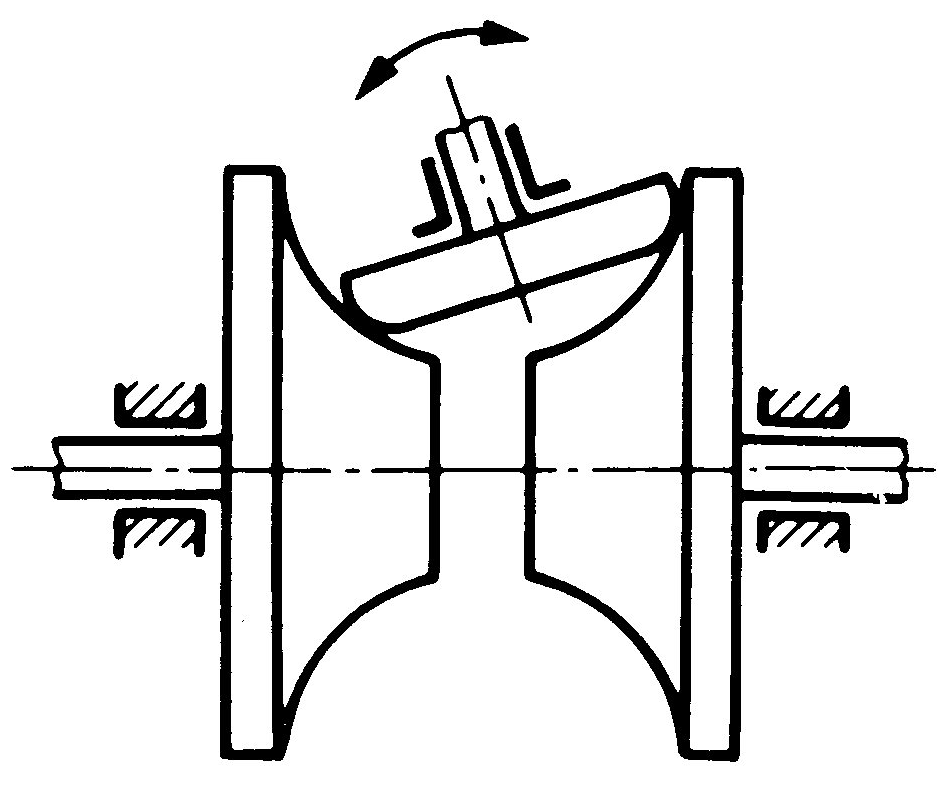 9
Hajtóművek csoportosítása
Forgásirányváltó hajtás
Gyakorlatilag minden fokozatmentesen állítható hajtás
Egytengelyű
Bolygókerék hajtás
Párhuzamos tengelyű
Hengeresfogaskerék-hajtás
10
Hajtóművek csoportosításaKapcsolat jellege szerint
Erőzáró kapcsolat - Surlódó erő
Dörzskerékhajtás
Szíjhajtás

Alakzáró kapcsolat - Kényszerkapcsolat
Fogaskerekes hajtás
Lánchajtás
Fogazott szíjhajtás
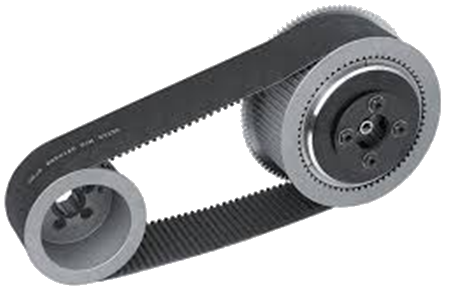 11
Hajtómű választás
Tengelytáv
Átviendő teljesítmény mértéke
Áttételezés
Állandó
Periódikus
Költség
Helyszükséglet, szerkezeti kialakítás
Zajtalan járás
Hatásfok
12
Hajtástechnikai jellemzők
13
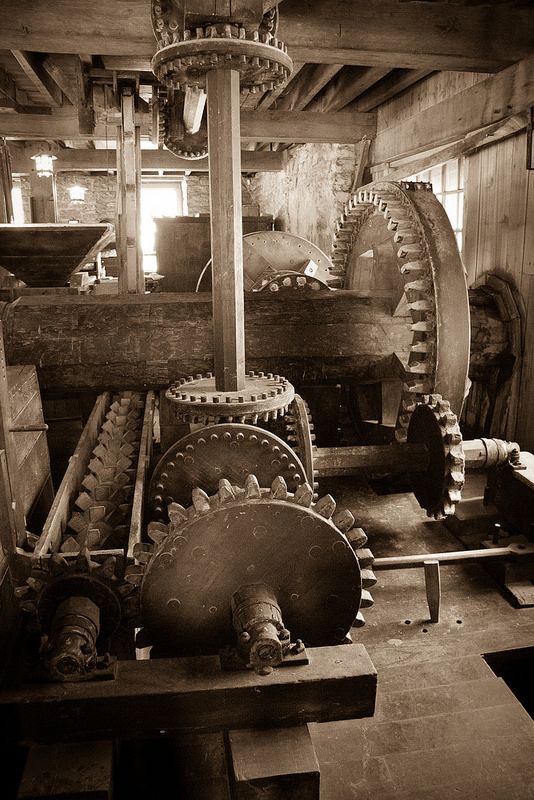 Fogaskerékhajtások
Alakzáró kényszerkapcsolat
Forgó mozgást továbbít
14
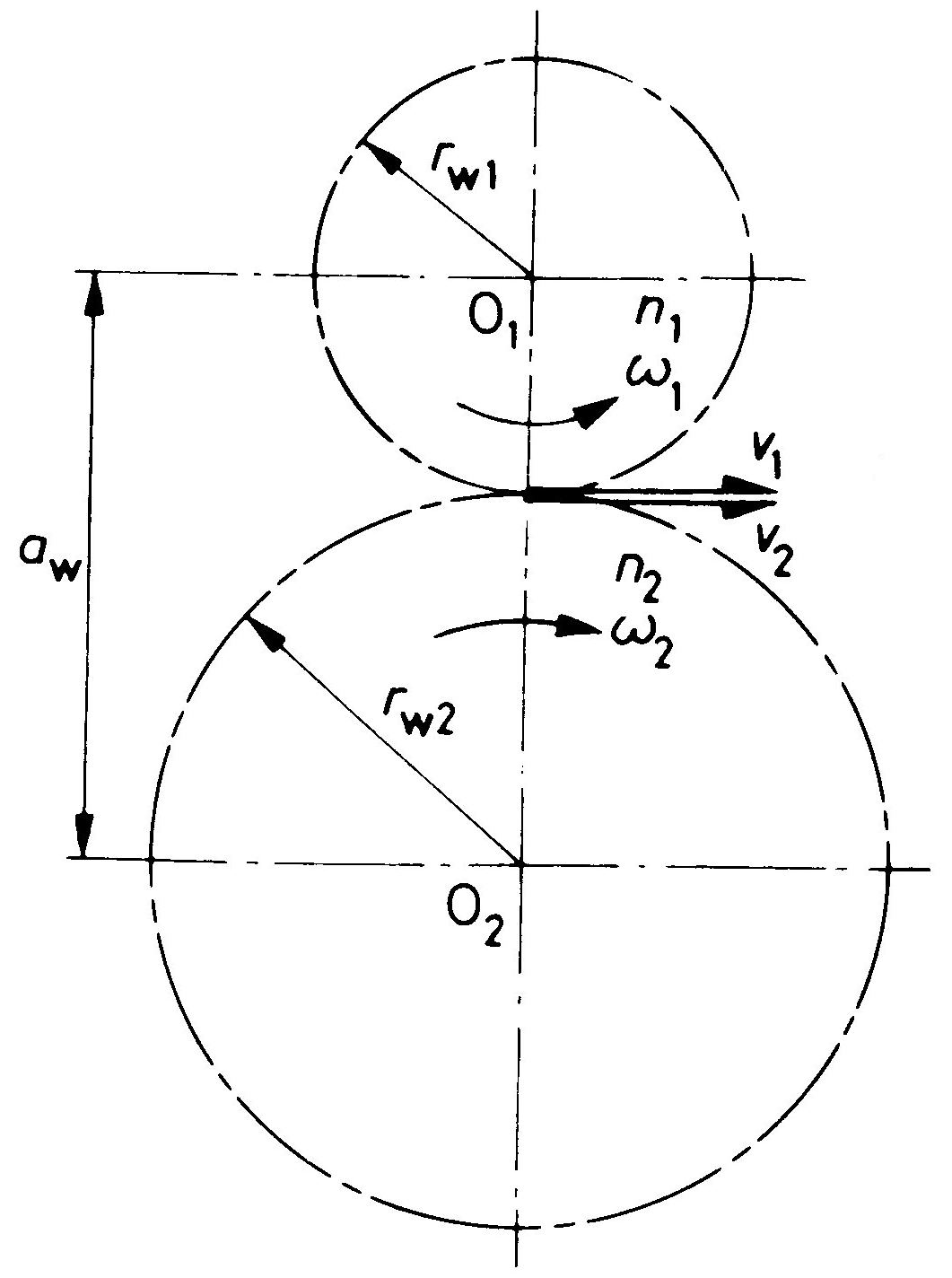 Fogaskerékhajtások
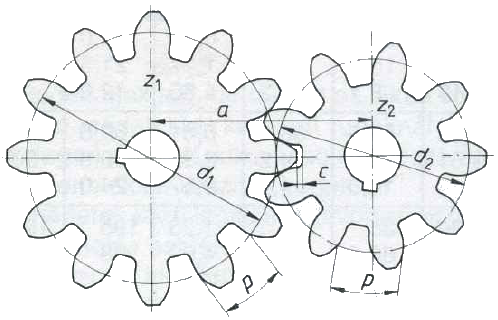 15
Fogaskerékhajtások
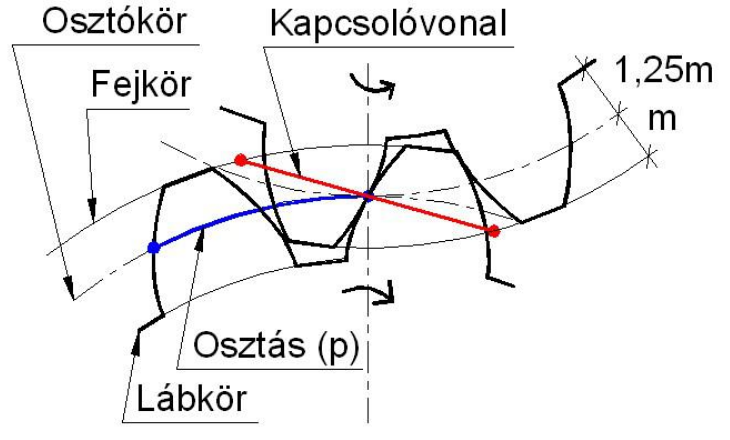 16
Fogaskerékhajtások
Jellemző geometriai adatok:
Fogszám, z
Modul, m
Osztás, p
Osztókör átmérő, d
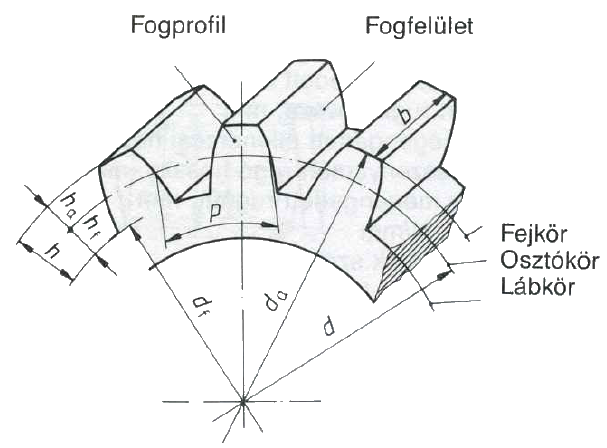 17
Fogaskerékhajtások
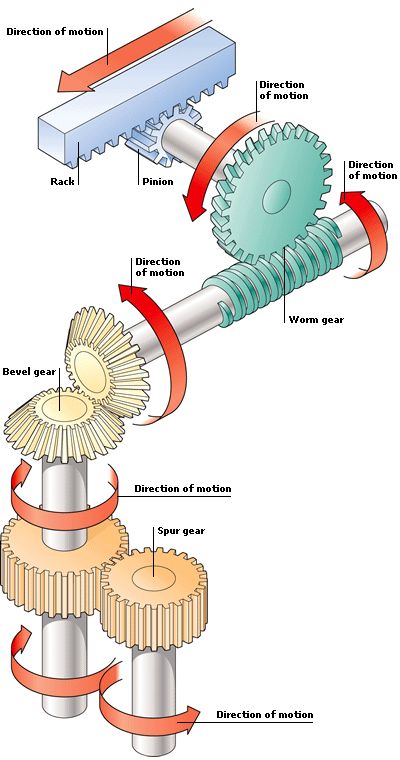 Csoportosítás:
	A fogaskerekeket a 
	kapcsolódó fogaskerekek 
	tengelyvonalainak 
	viszonylagos helyzete szerint.

Párhuzamos
Hengeres hajtások
Metsződő
Kúpos hajtások
Kitérő
Csigahajtások
Csavarhajtások
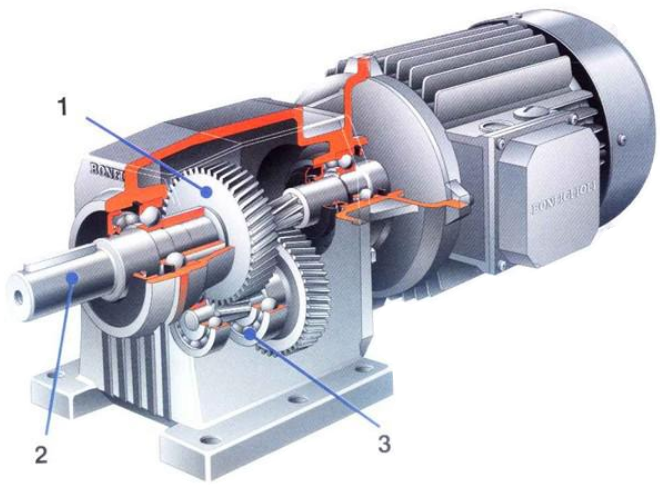 18
Kitérő tengelyvonalú fogaskerékhajtások
19
Párhuzamos tengelyvonalú fogaskerékhajtások
Egyenes fogazat
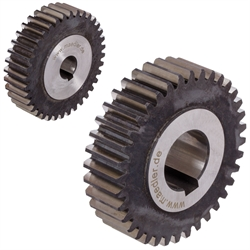 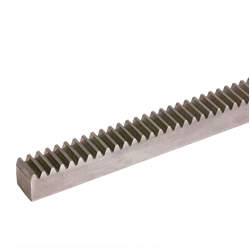 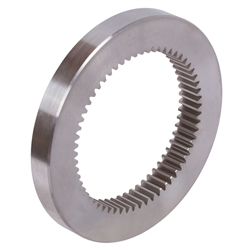 20
Párhuzamos tengelyvonalú fogaskerékhajtások
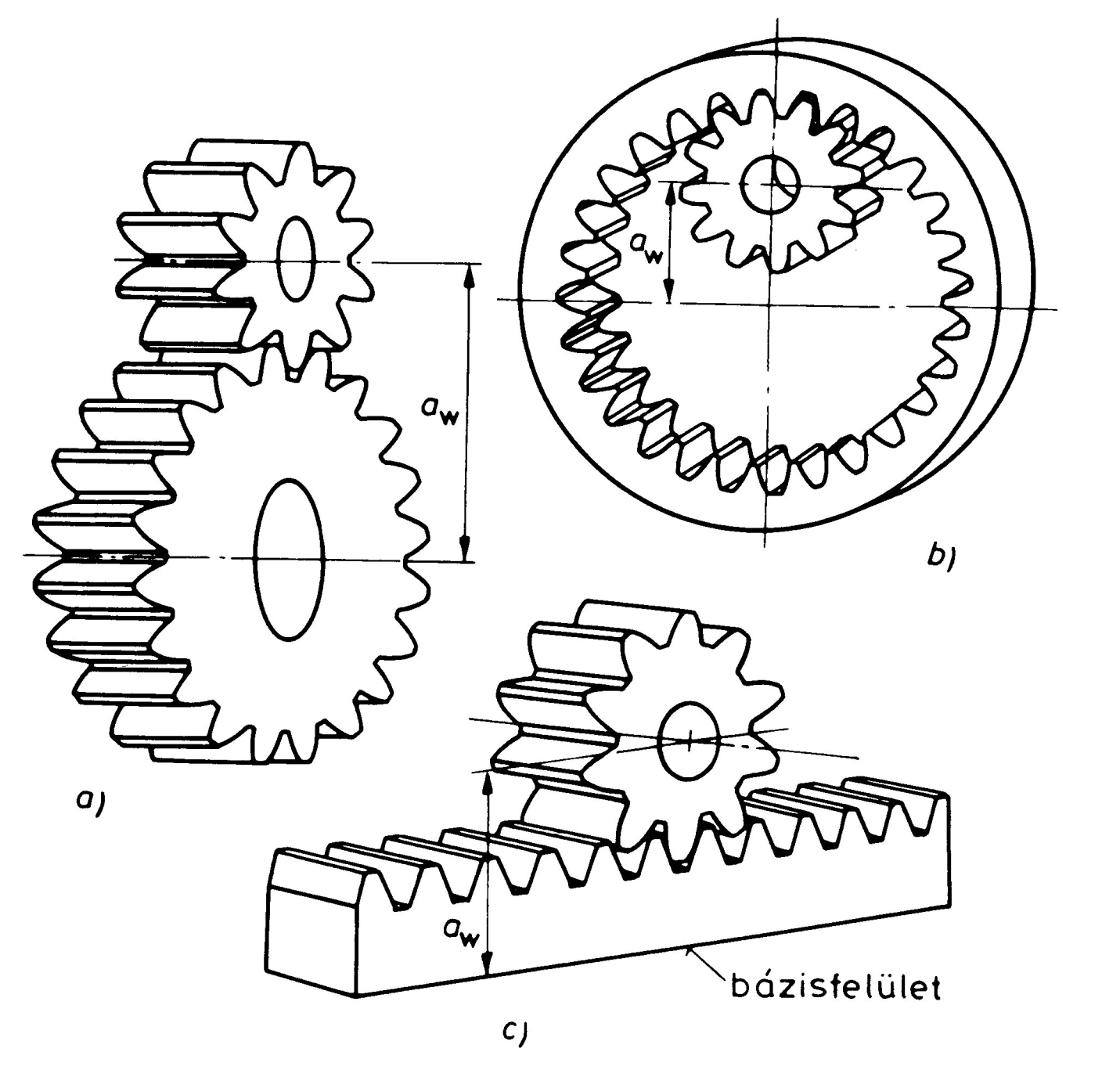 21
Párhuzamos tengelyvonalú fogaskerékhajtások
Külső, ferde fogazatú hajtás
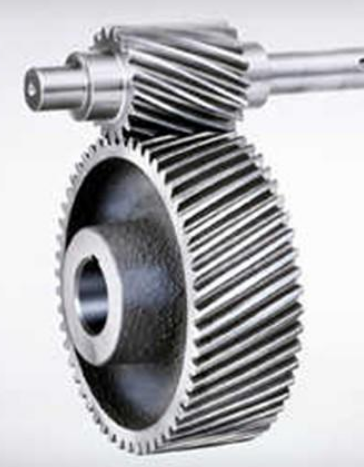 22
Párhuzamos tengelyvonalú fogaskerékhajtások
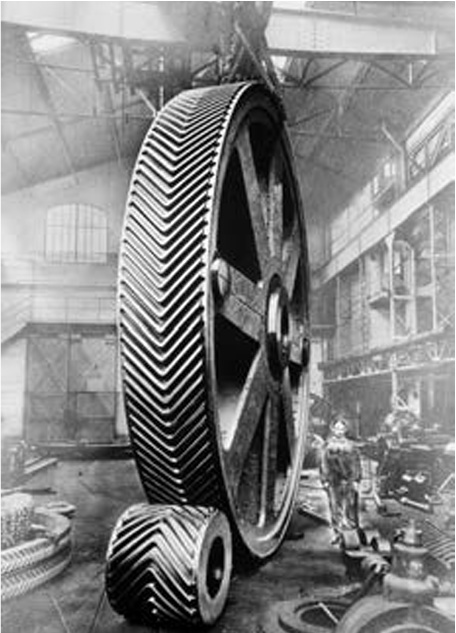 Külső, nyílfogazatú
hajtás
23
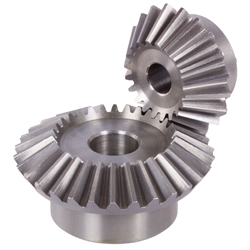 Metsződő tengelyvonalú fogaskerékhajtások
Külső, egyenes fogazatú
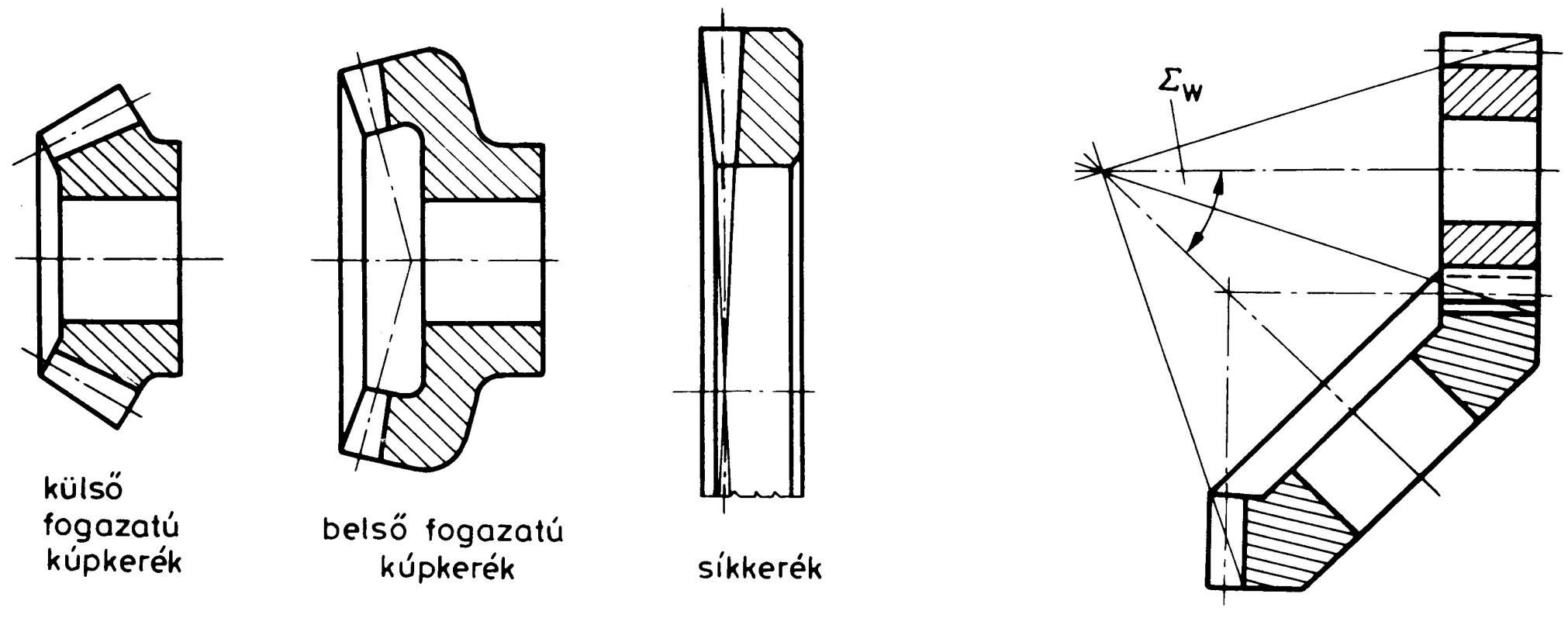 24
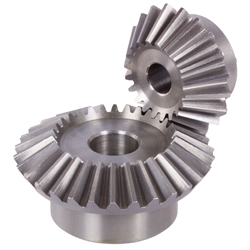 Metsződő tengelyvonalú fogaskerékhajtások
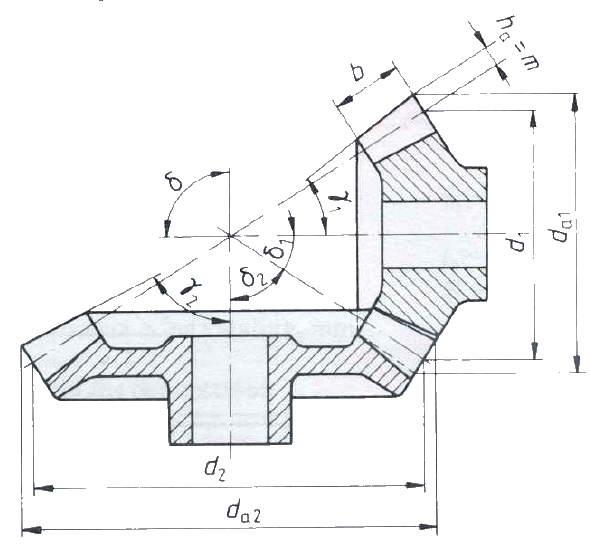 25
Metsződő tengelyvonalú fogaskerékhajtások
Külső, ívelt
fogazatú hajtás
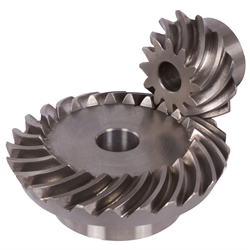 26
Kitérő tengelyvonalú fogaskerékhajtások
Csavarkerék hajtás
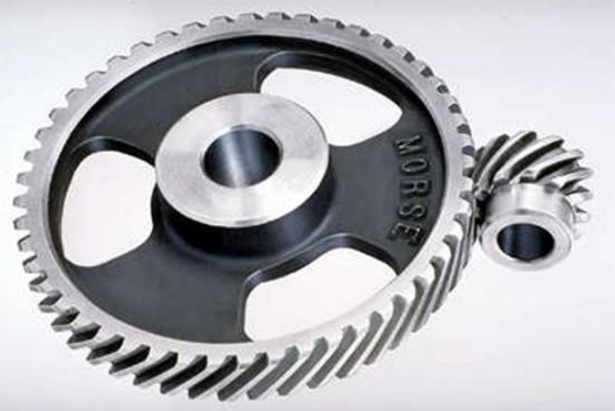 27
Kitérő tengelyvonalú fogaskerékhajtások
Csigahajtás
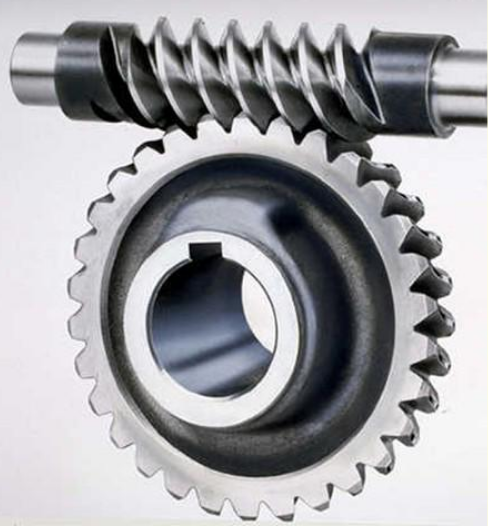 28
Kitérő tengelyvonalú fogaskerékhajtások
Hipoid hajtás
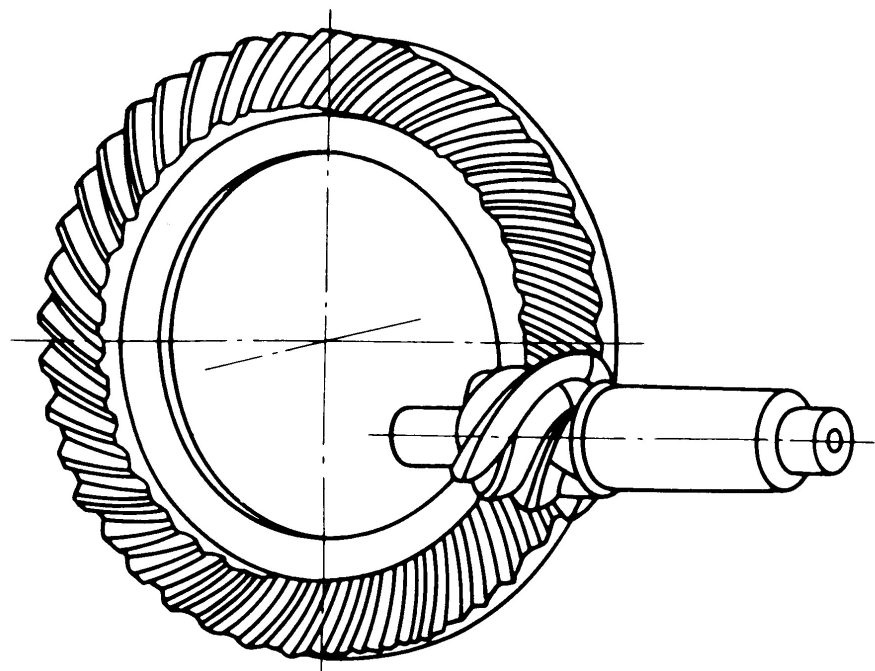 29
Erőzáró gördülőhajtások-Dörzskerék
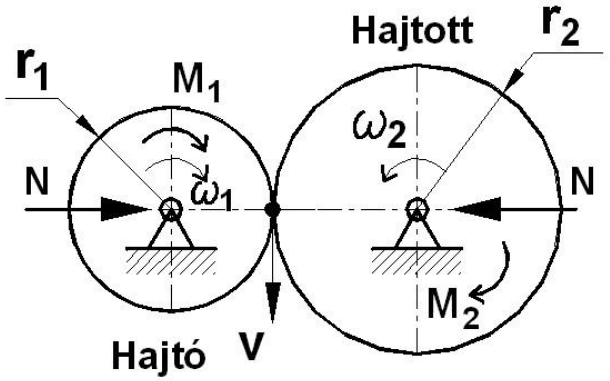 30
Erőzáró gördülőhajtások-Dörzskerék
Az érintkezési pontban azonos az érintkezési sebesség
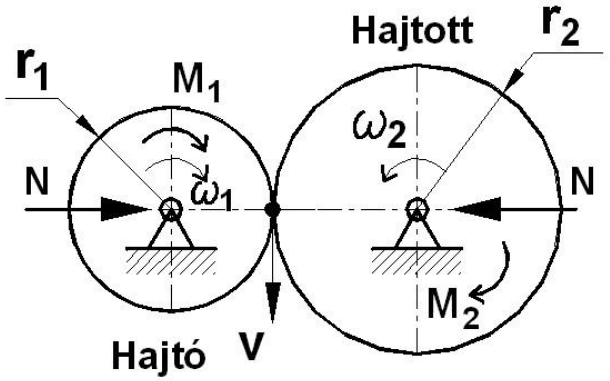 31
Erőzáró gördülőhajtások-Dörzskerék
Frikciós prés
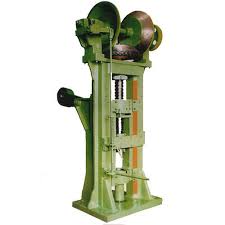 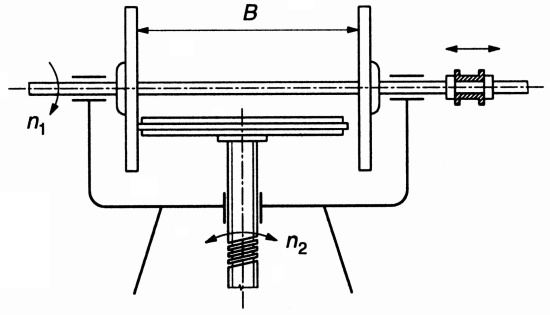 32
Erőzáró vonóelemes hajtások
Szíjhajtások
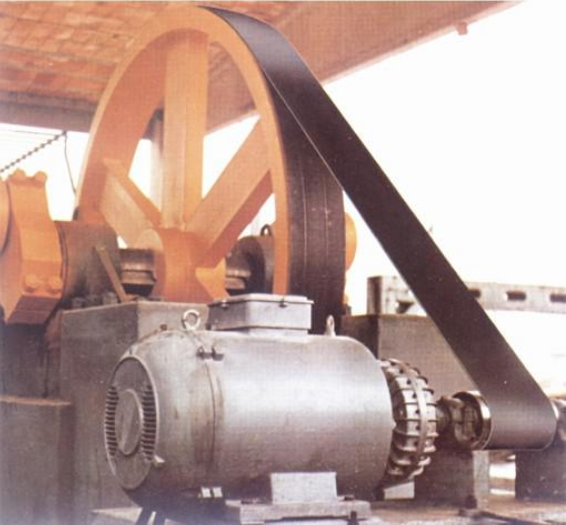 33
Erőzáró vonóelemes hajtások
Szíjhajtások
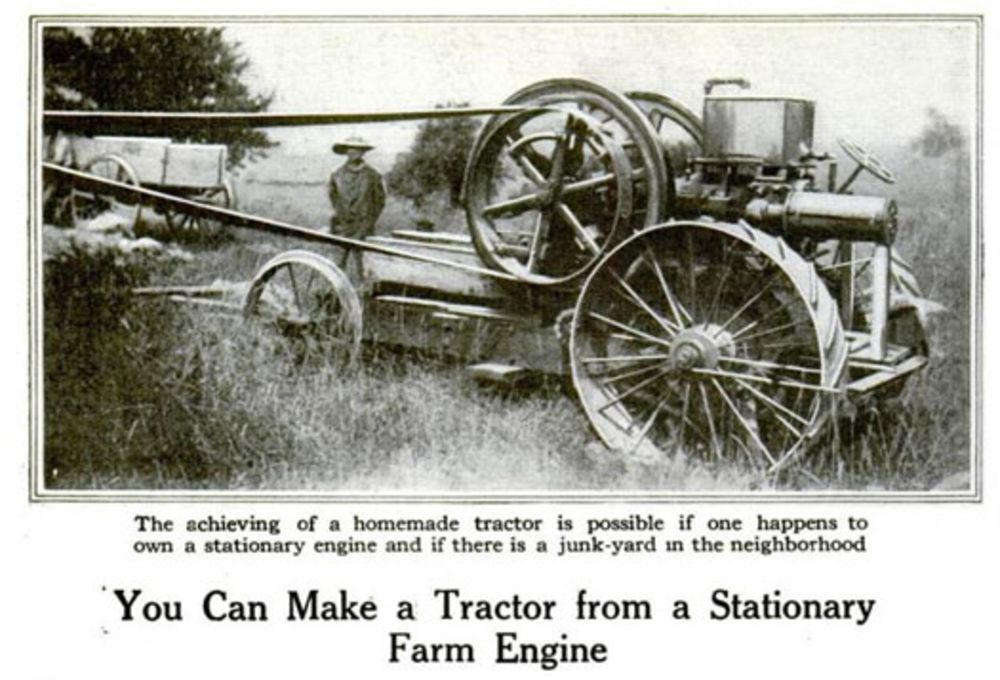 34
Erőzáró vonóelemes hajtások
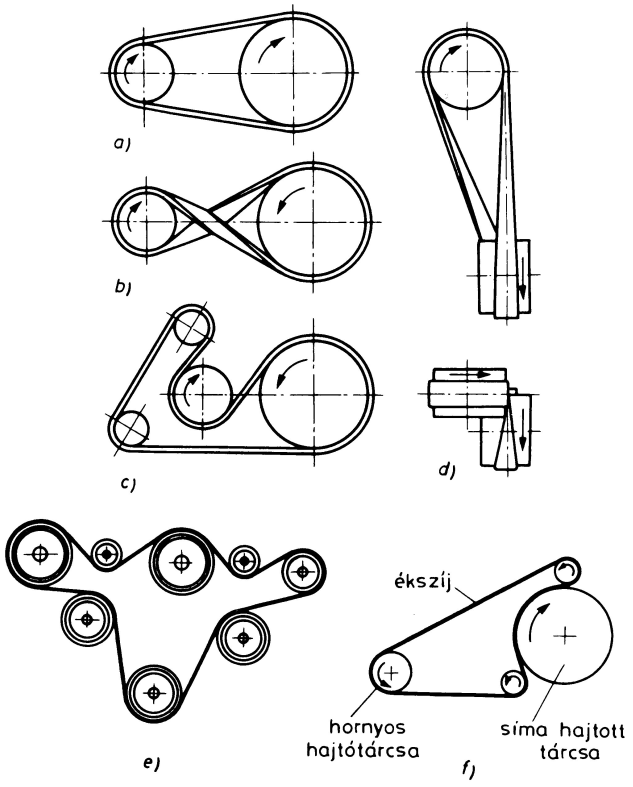 Szíjhajtások
35
Erőzáró vonóelemes hajtások
Sliptől eltekintve a két tárcsa kerületi sebessége megegyezik
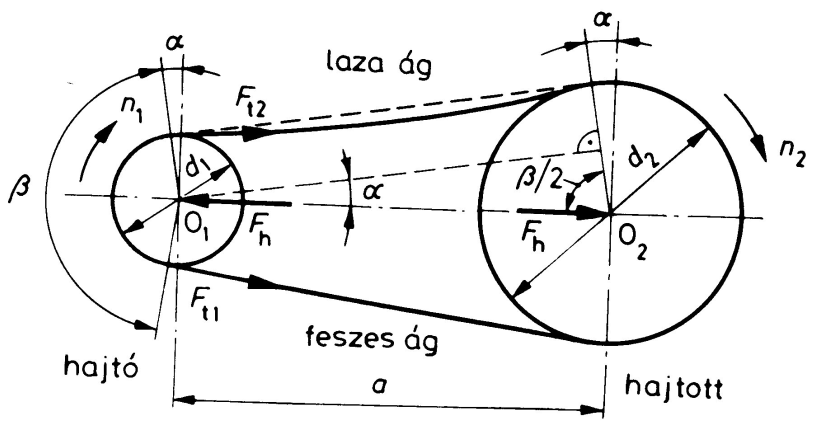 Slip~4%
36
Erőzáró vonóelemes hajtások
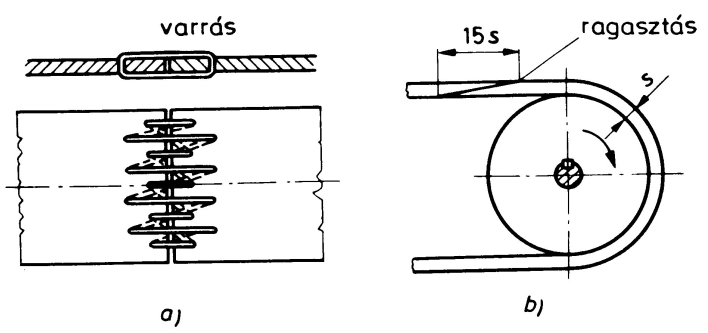 37
Erőzáró vonóelemes hajtások
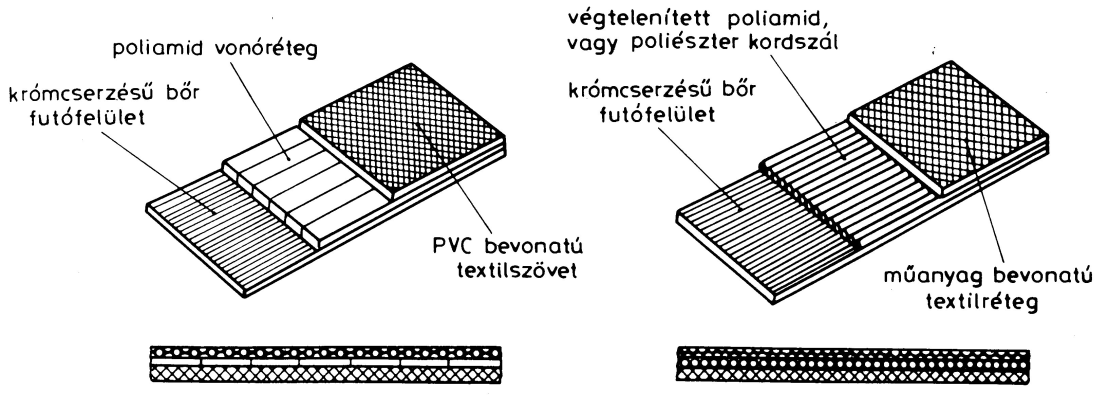 38
Erőzáró vonóelemes hajtások
Ékszíjhajtás
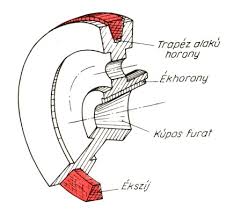 39
Erőzáró vonóelemes hajtások
Ékszíjhajtás
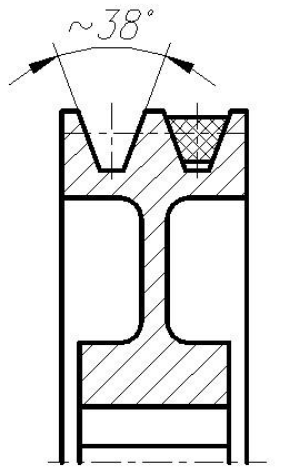 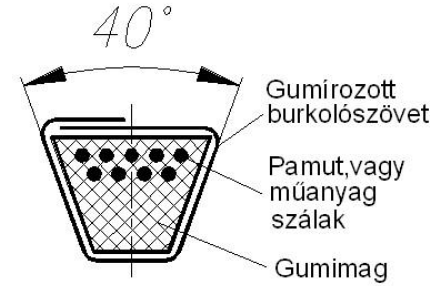 40
Erőzáró vonóelemes hajtások
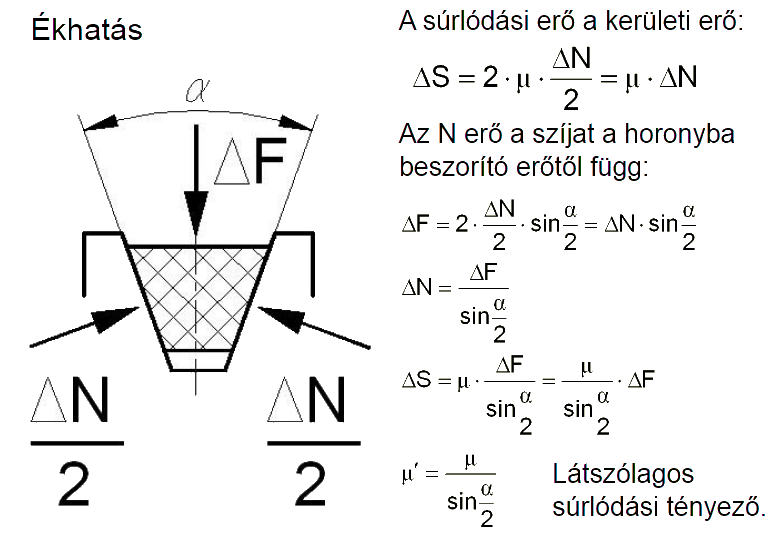 41
Erőzáró vonóelemes hajtások
Ékbordás ékszíj (Poly-V szíj)
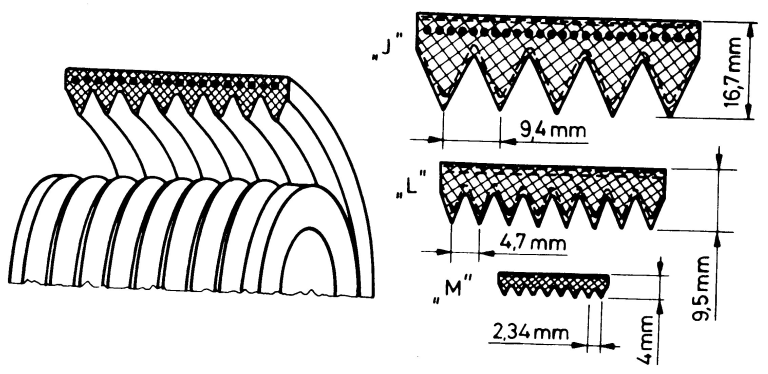 42
Erőzáró vonóelemes hajtások
Ékbordás ékszíj (Poly-V szíj)
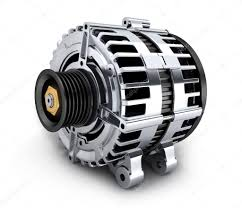 43
Alakzáró vonóelemes hajtások
Lánchajtások
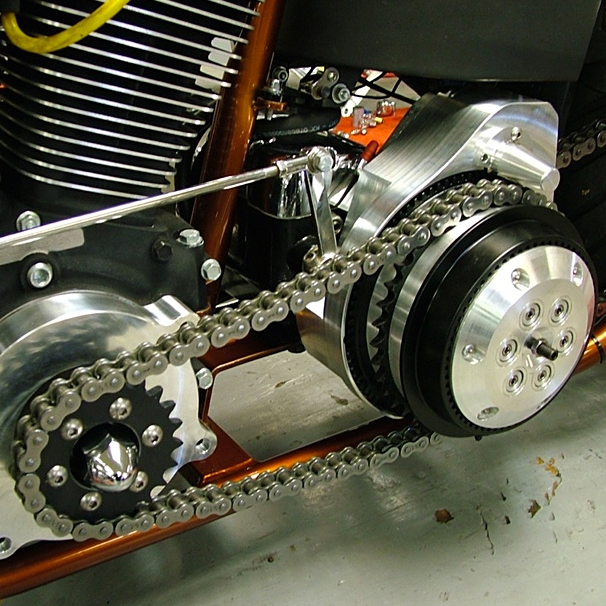 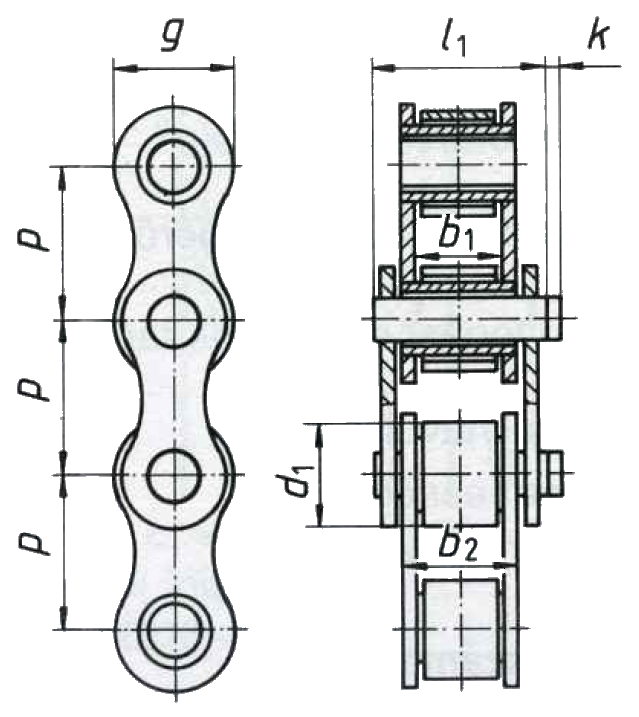 44
Alakzáró vonóelemes hajtások
Lánchajtások
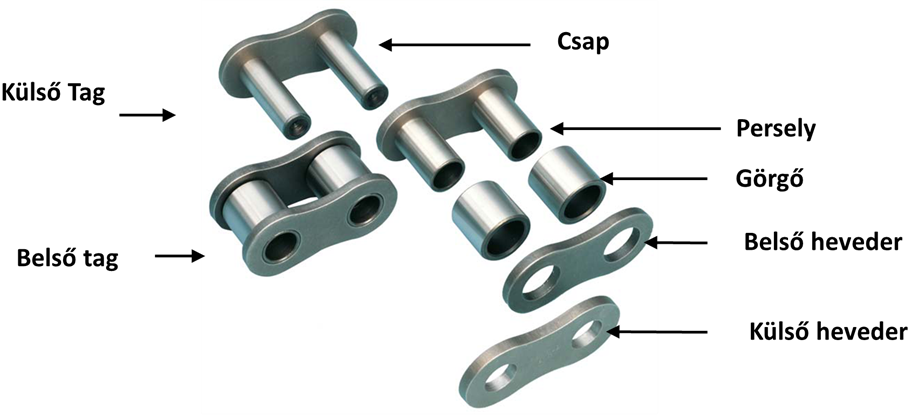 45
Alakzáró vonóelemes hajtások
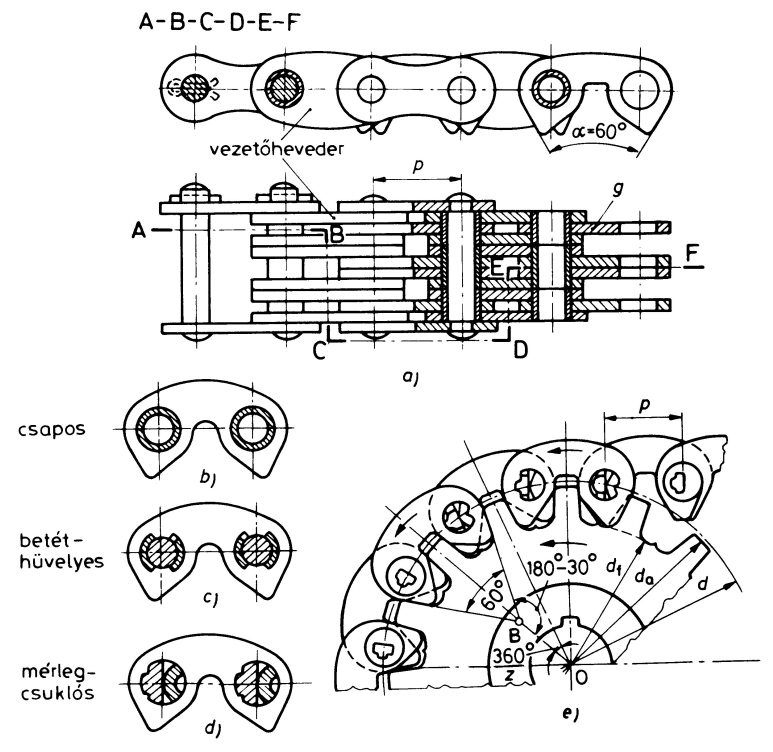 46
Alakzáró vonóelemes hajtások
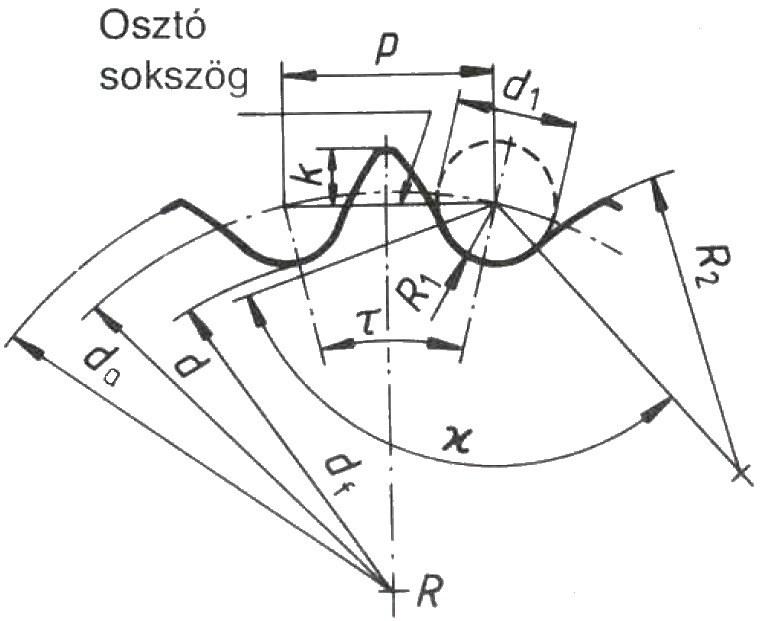 47
Alakzáró vonóelemes hajtások
Lánchajtás elrendezések
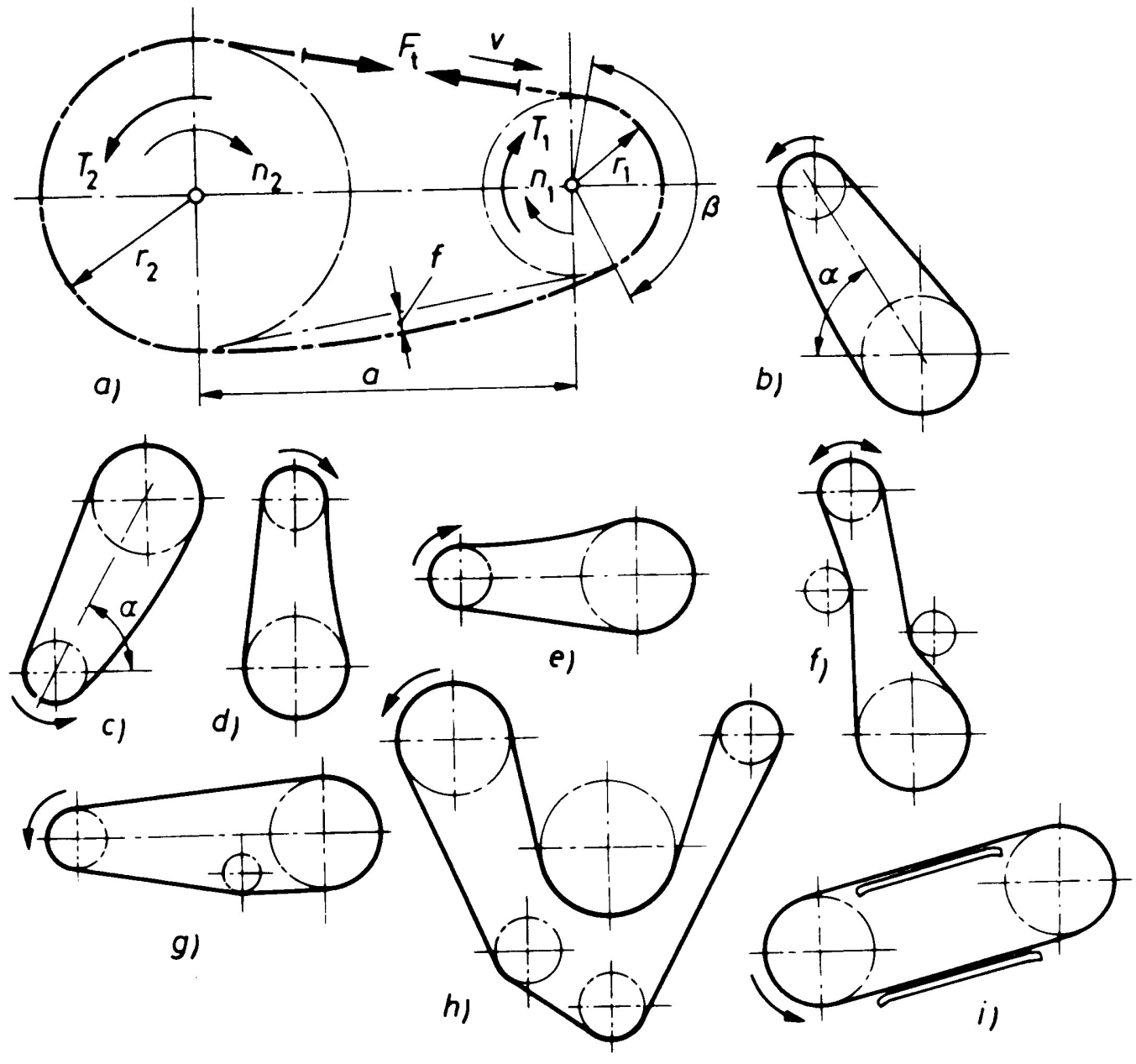 48
Alakzáró vonóelemes hajtások
Fogasszíjhajtás
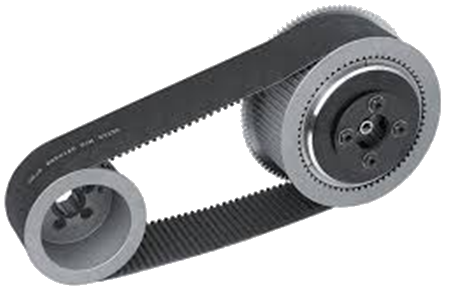 49
Alakzáró vonóelemes hajtások
Fogasszíjhajtás-elrendezések
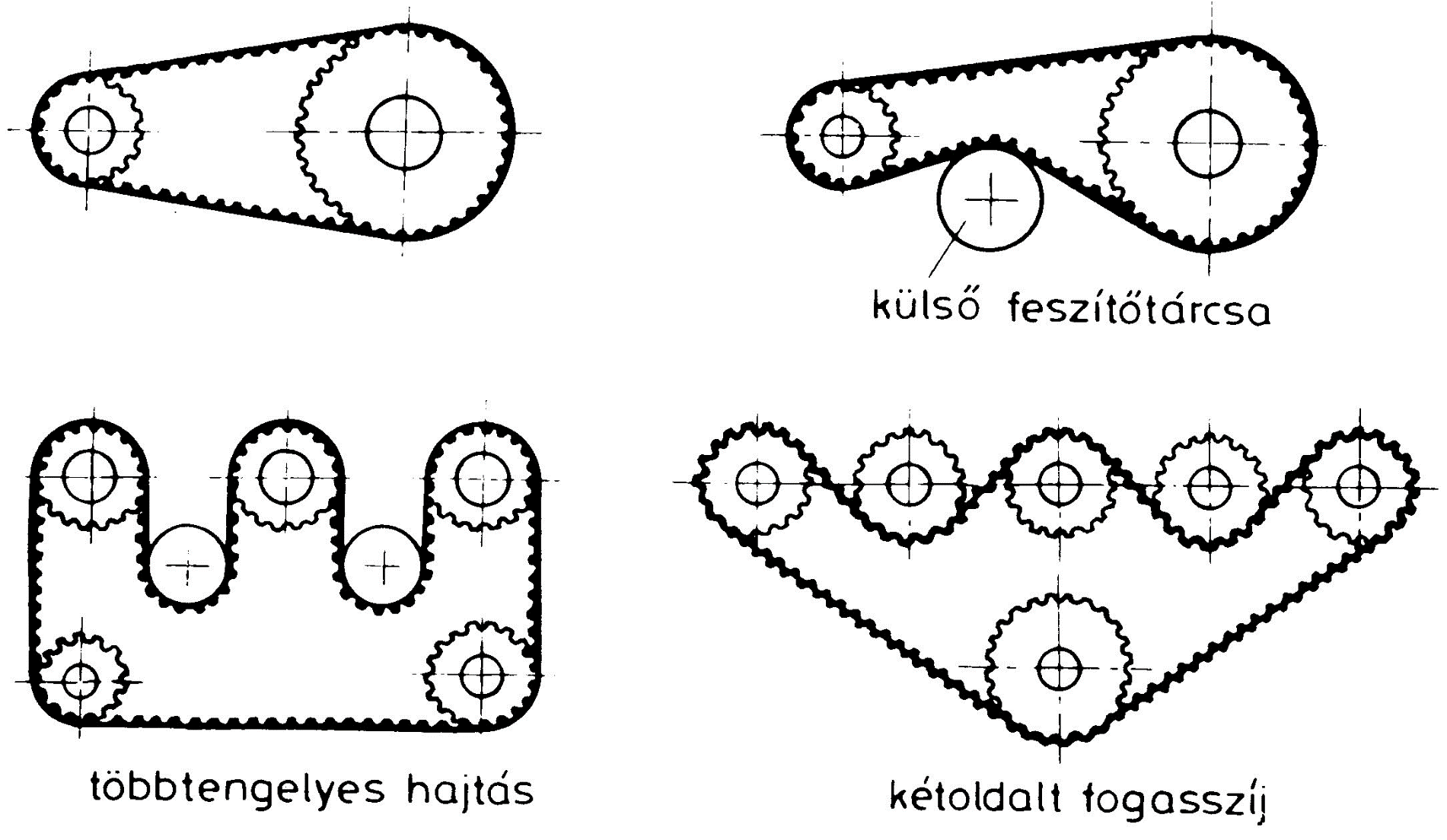 50
Alakzáró vonóelemes hajtások
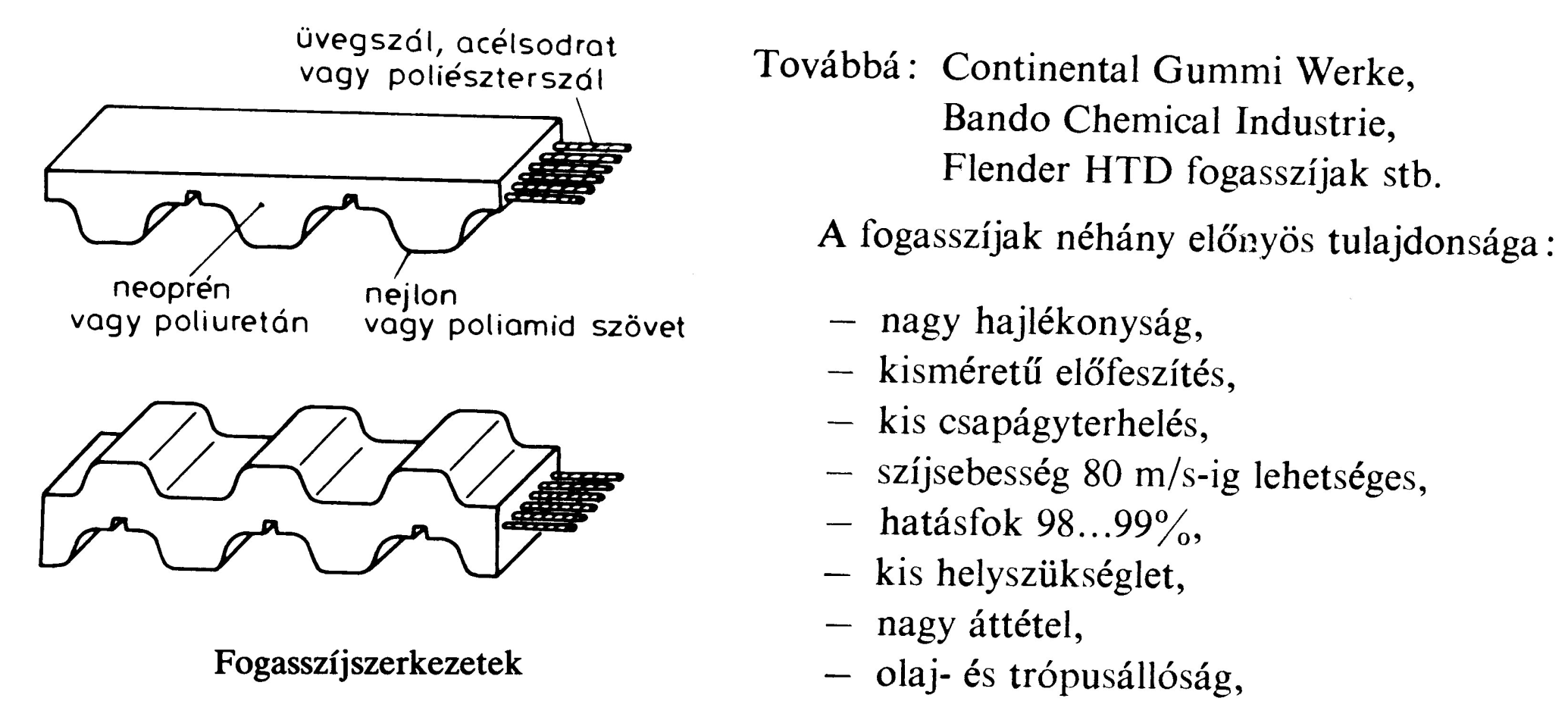 51
Alakzáró vonóelemes hajtások
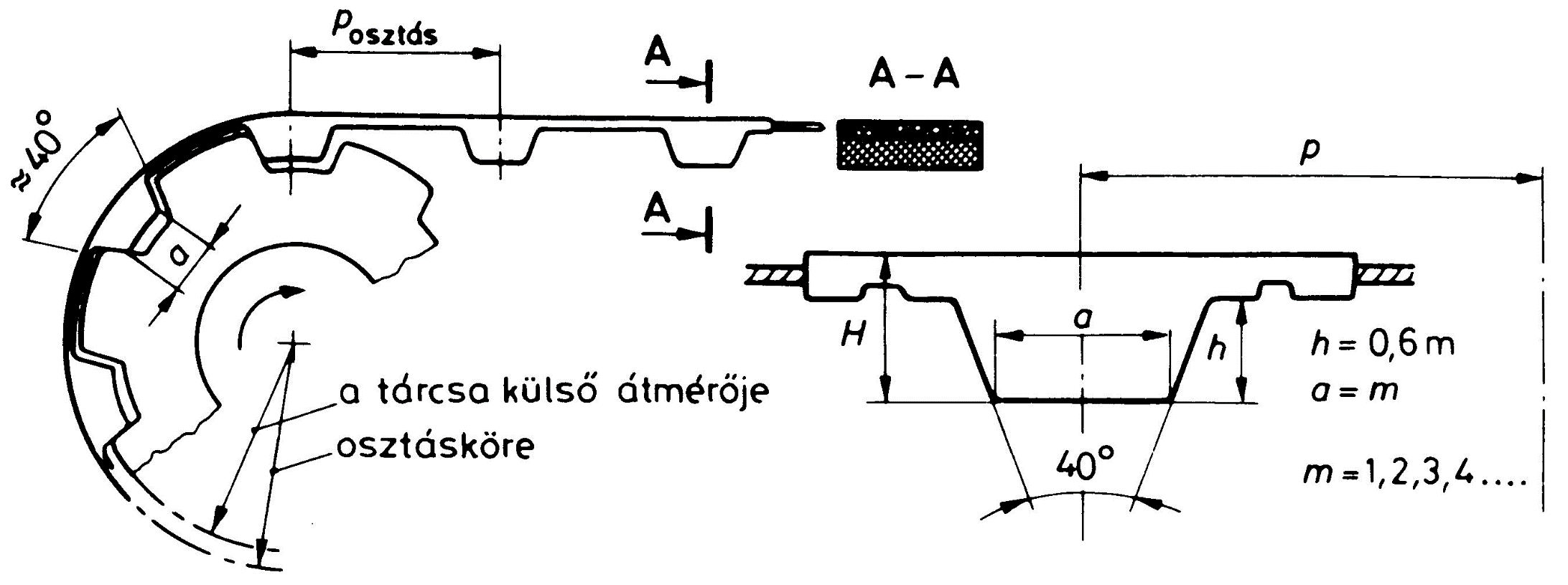 52
Alakzáró vonóelemes hajtások
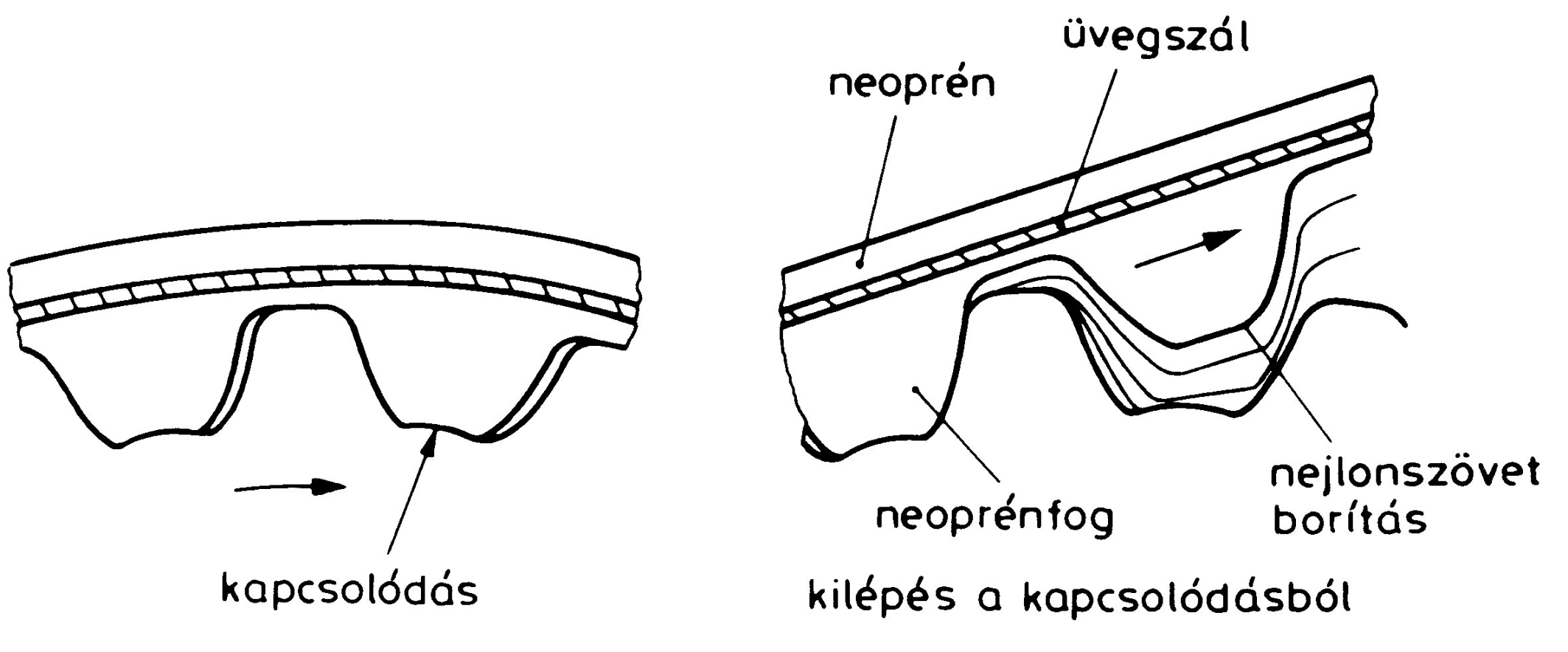 53
Fokozat nélkül állítható áttételű mechanikus hajtások
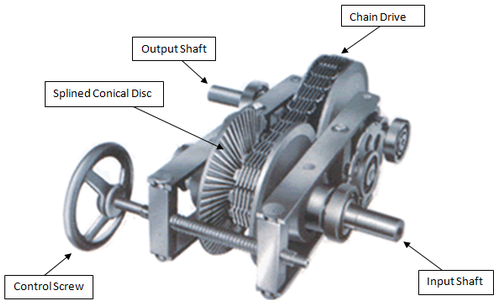 54
Fokozat nélkül állítható áttételű mechanikus hajtások
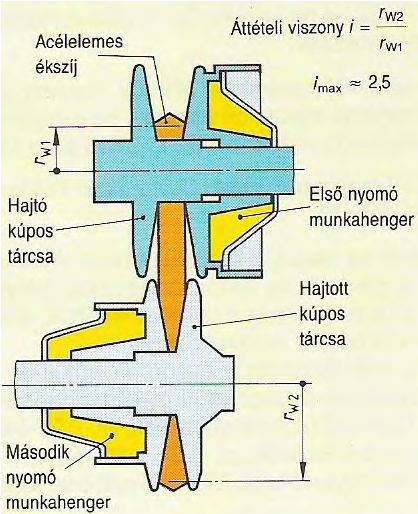 55
Fokozat nélkül állítható áttételű mechanikus hajtások
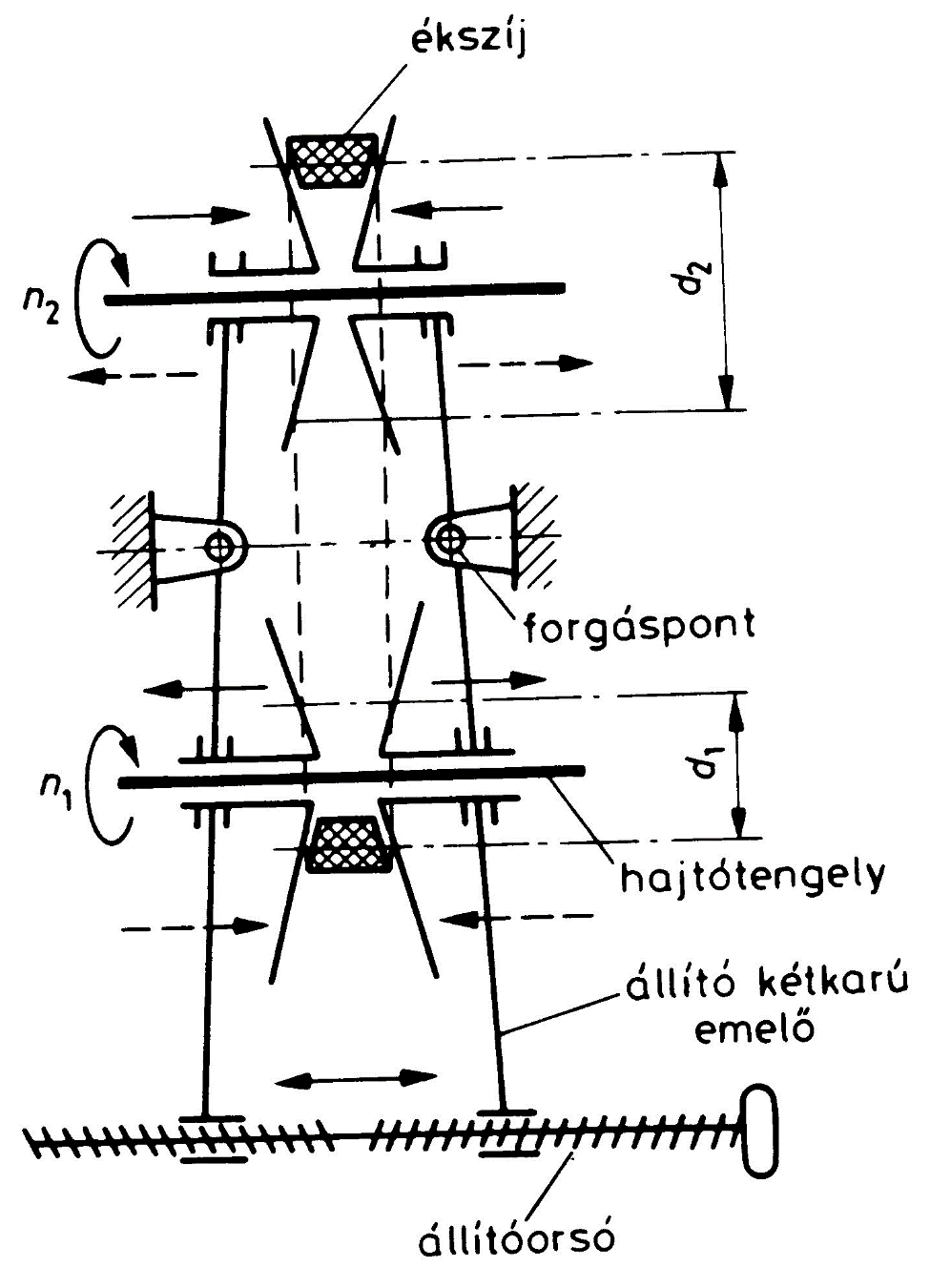 56
Gyakorlat:
Gördülési ellenállás
Lejtő-cs.menet
önzárás
57
Erőgépek energiamérlege
Fg